ВЫМЫШЛЕННЫЕ И РЕАЛЬНЫЕ БЫЛИННЫЕ ГЕРОИ

                                                                              
                                      



                                       учитель русского языка  и  литературы
                                ГОУ  ЛНР «Шахтерская СШ №1» 
                                 Изосимова Наталья Владимировна



г.Свердловск-2022
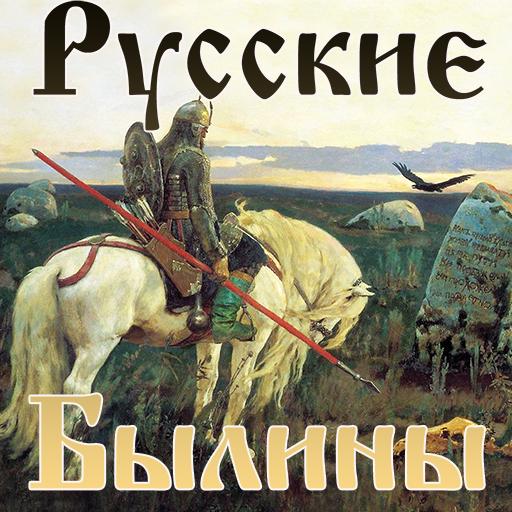 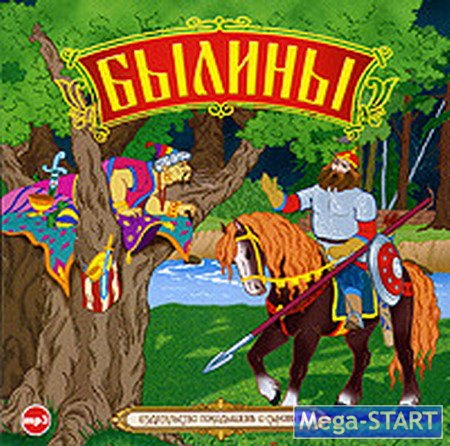 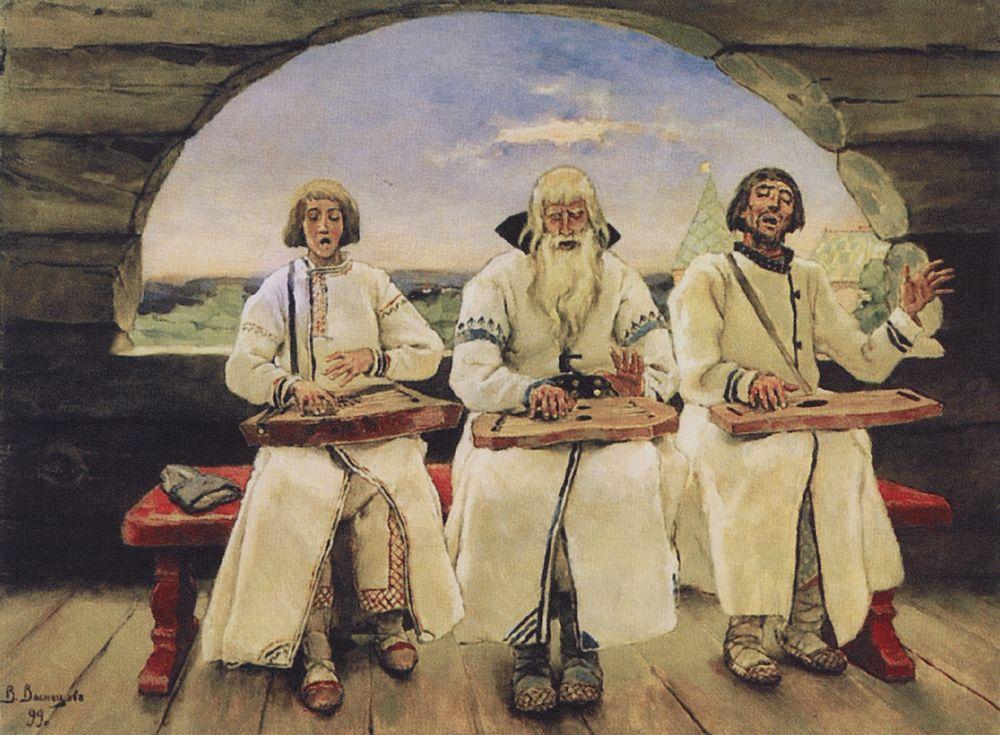 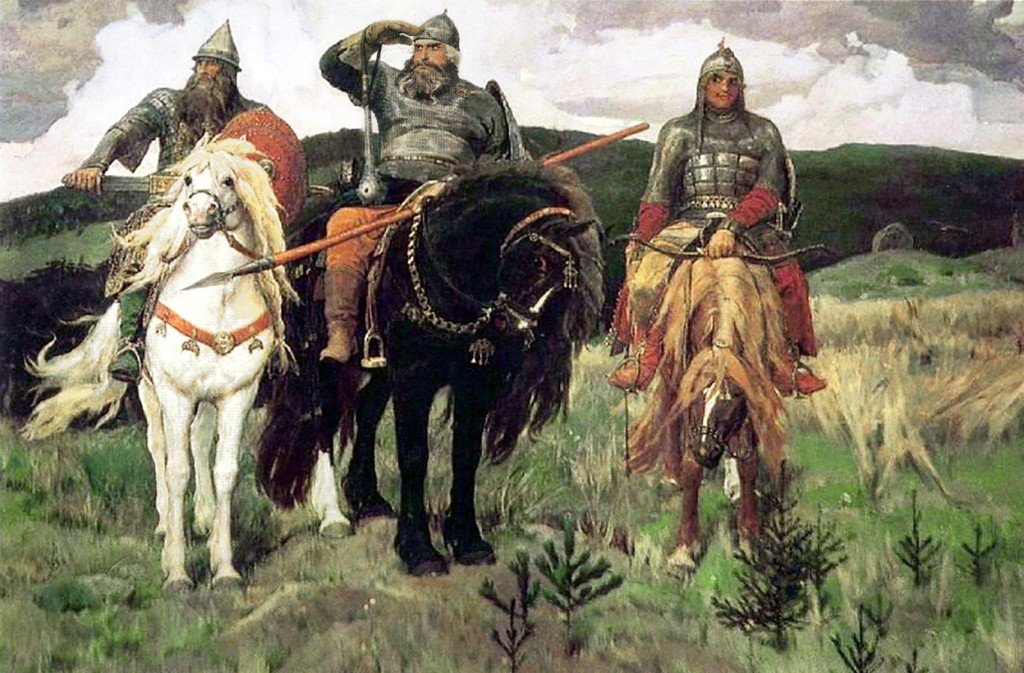 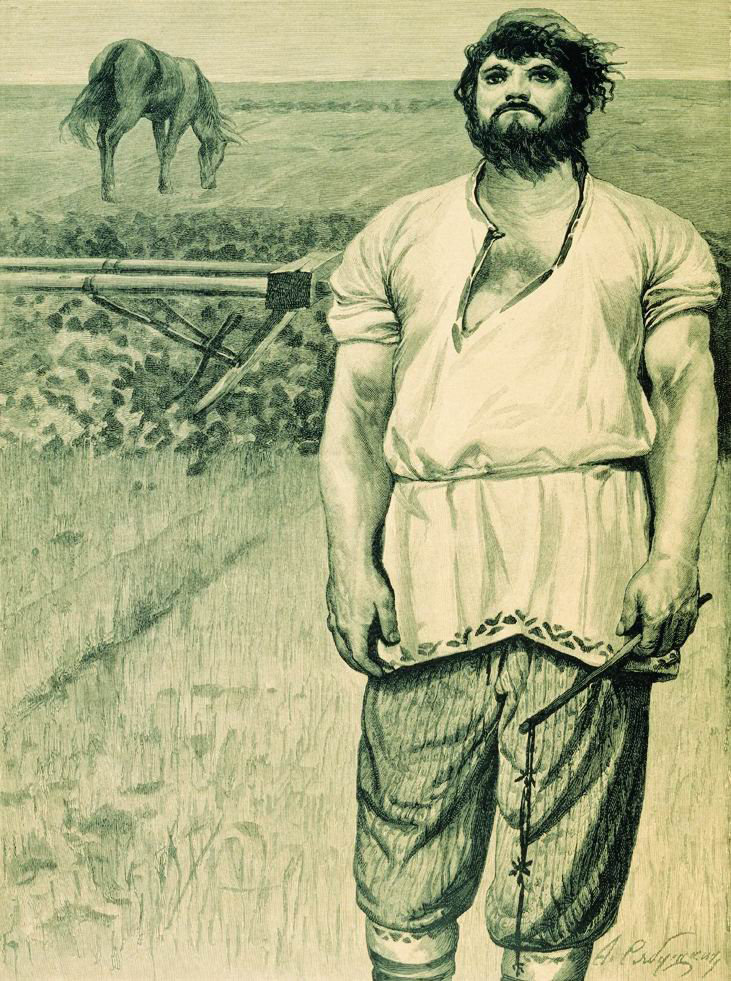 Микула Селянинович
Святогор            Михайло Потык
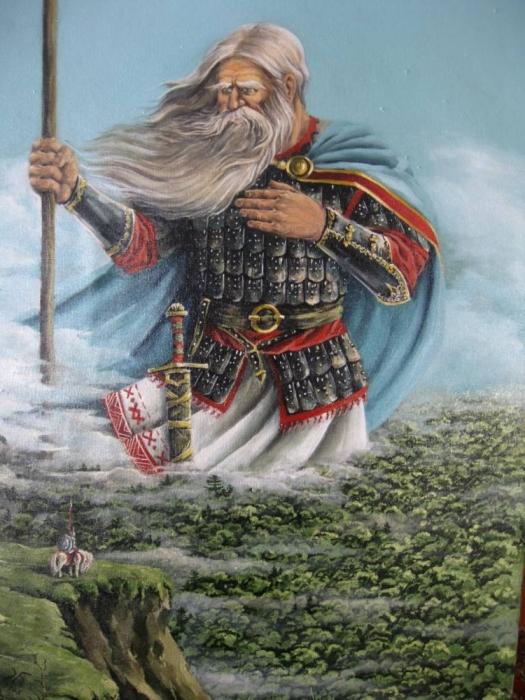 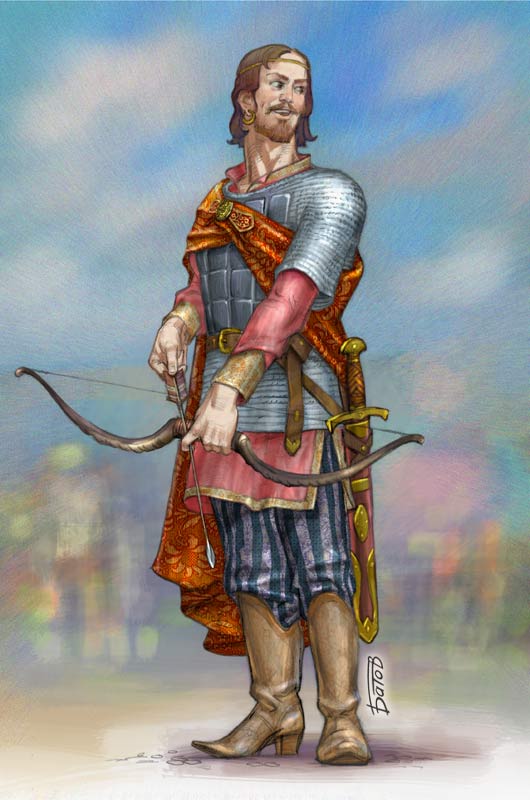 Вольга Святославович
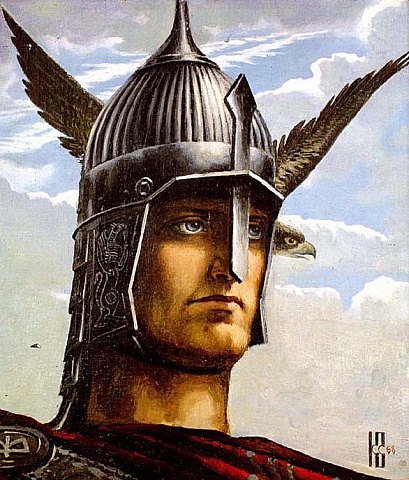 Садко
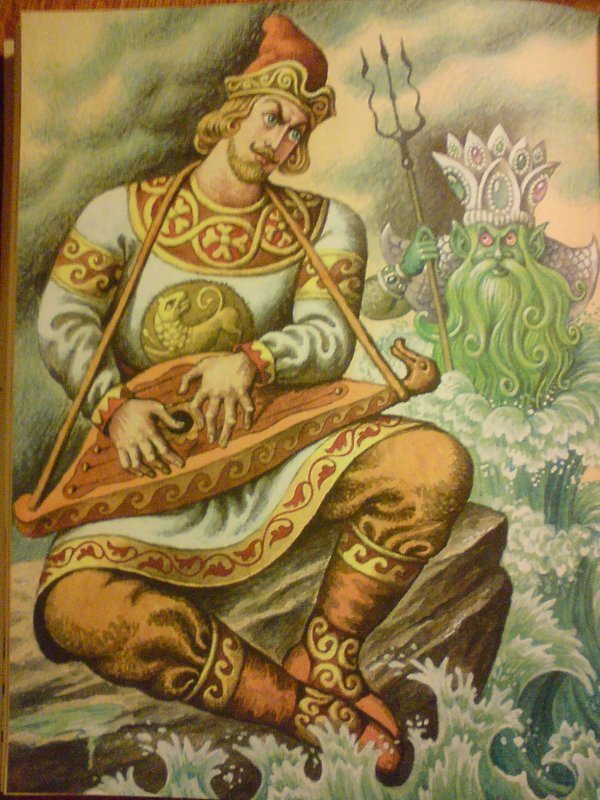 Евпатий Коловрат
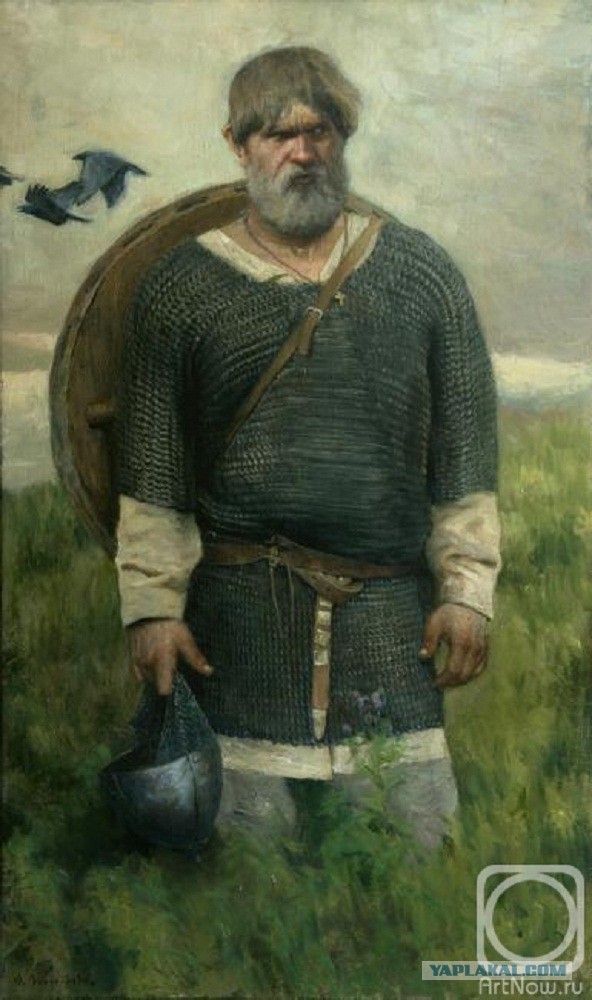 Ратибор
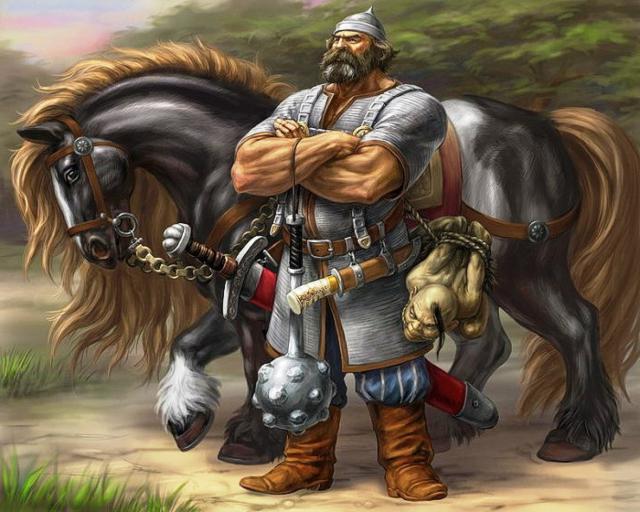 Дунай
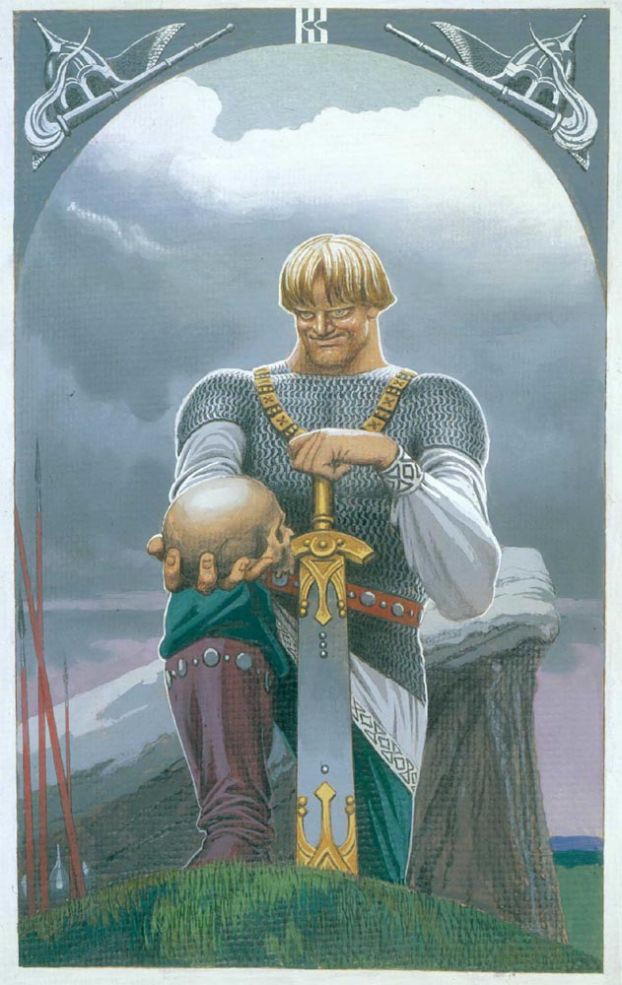 Алеша Попович
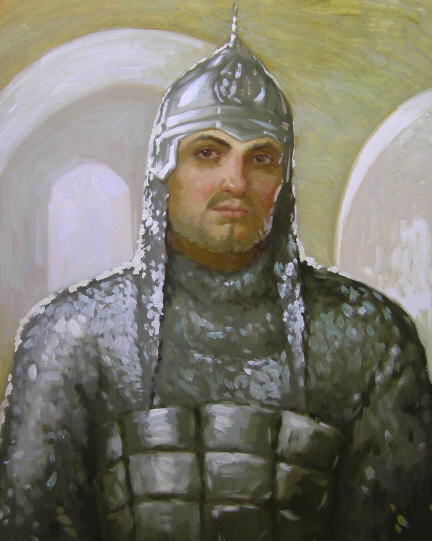 Илья Муромец
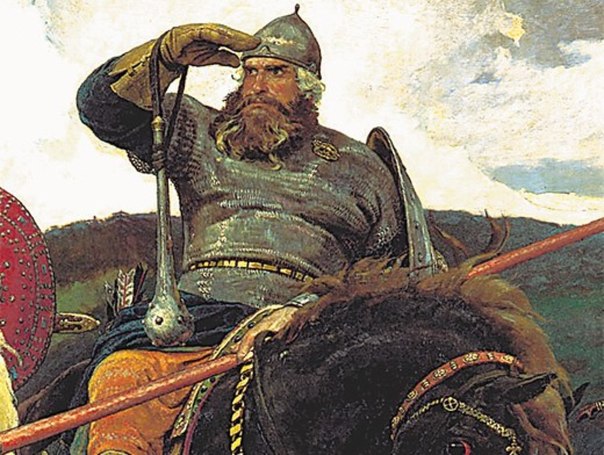 Добрыня Никитич
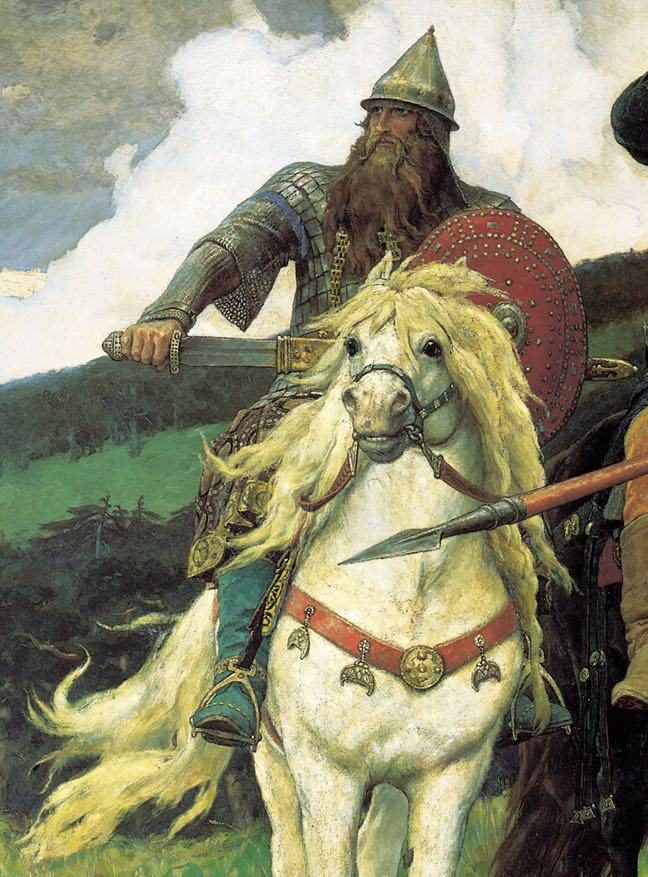 Ставр Годинович
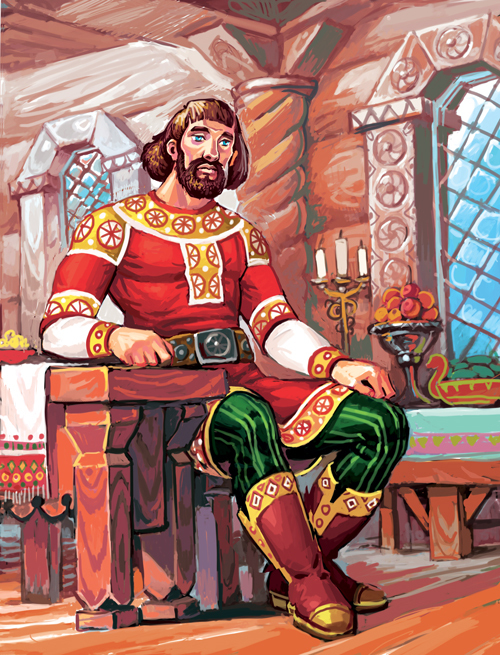 Александр Пересвет
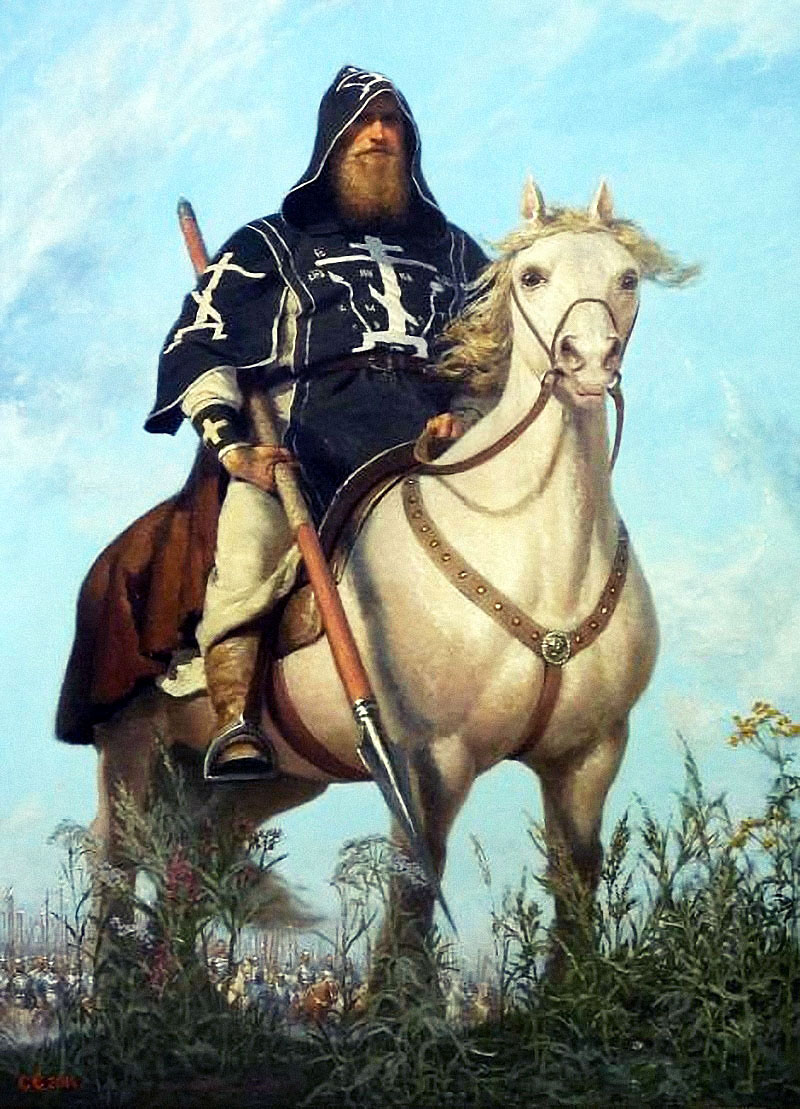 Русские женщины-воительницы
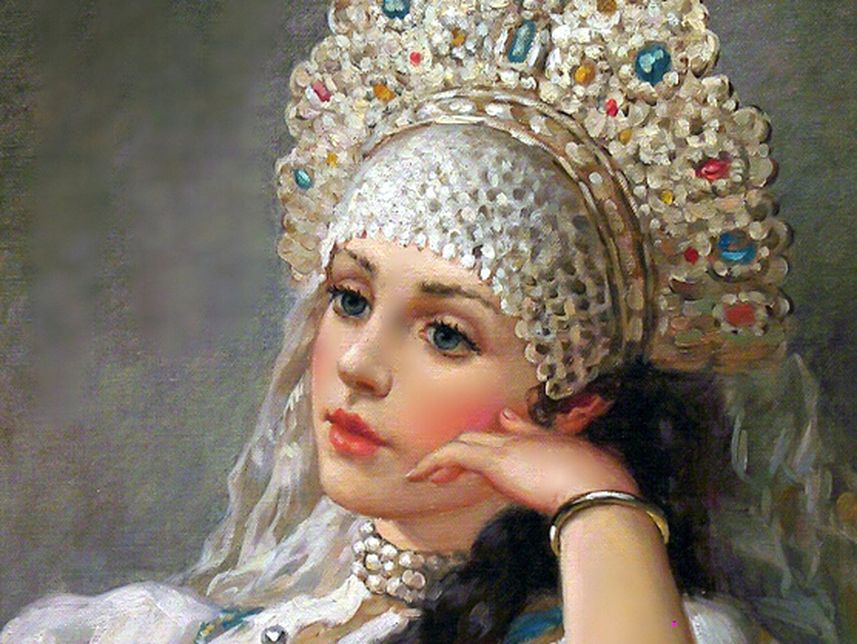 Василиса Микулична
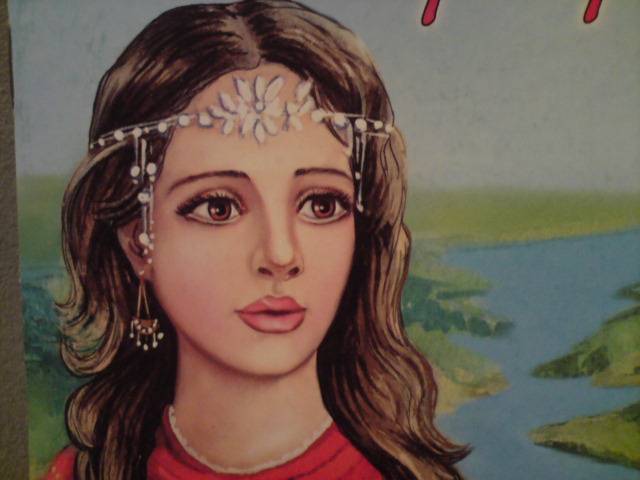 Настасья Микулична
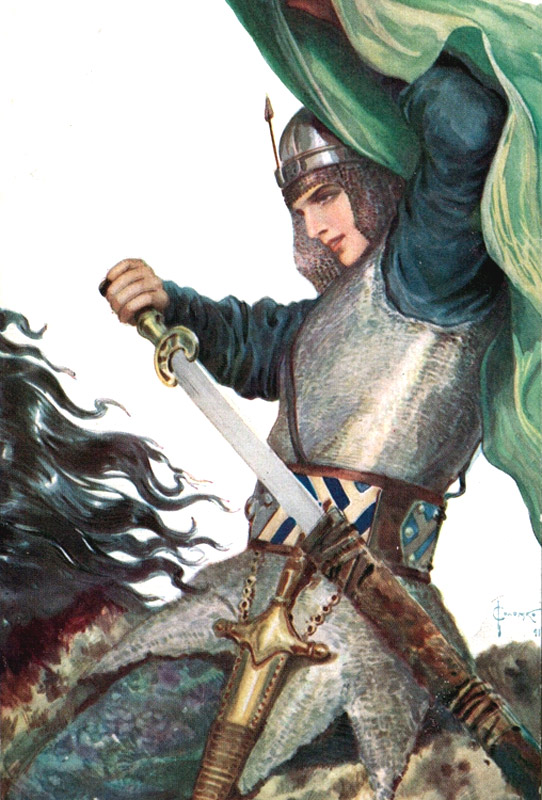 Настасья Королевична
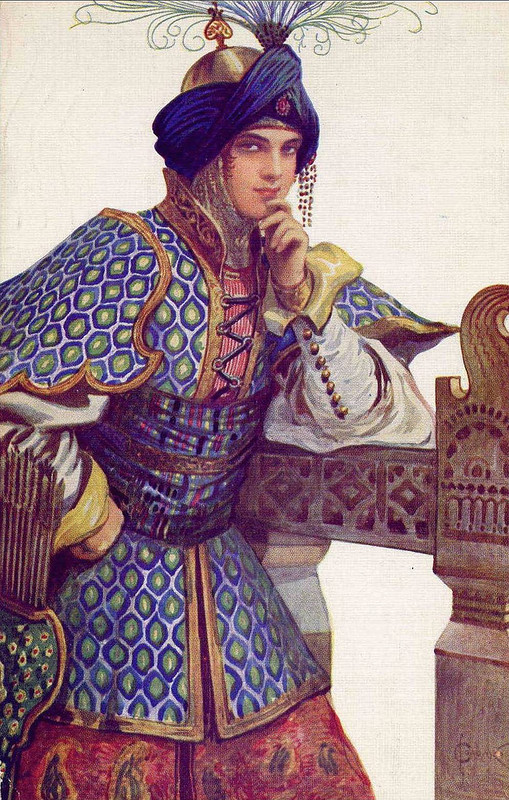 Савишна
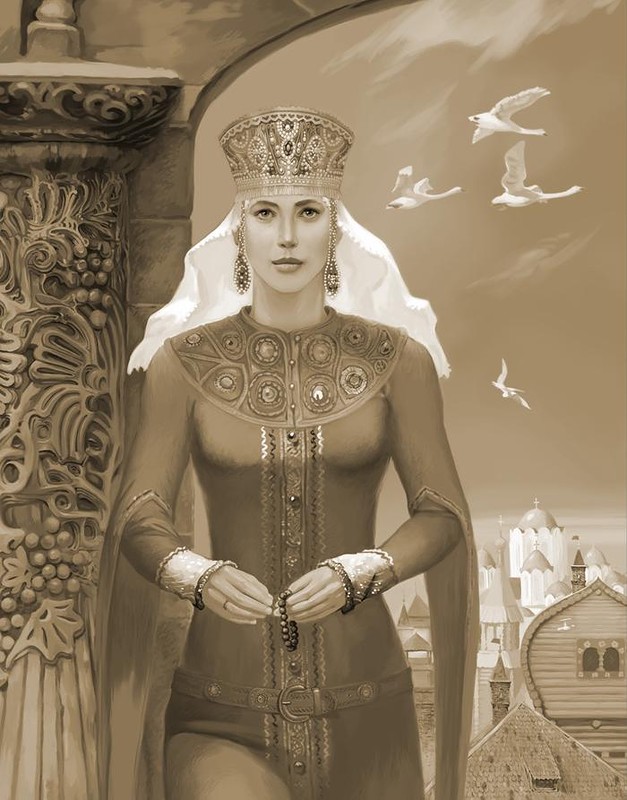 Марья               Девка               МарьяМоревна          Турка       Лебедь Белая
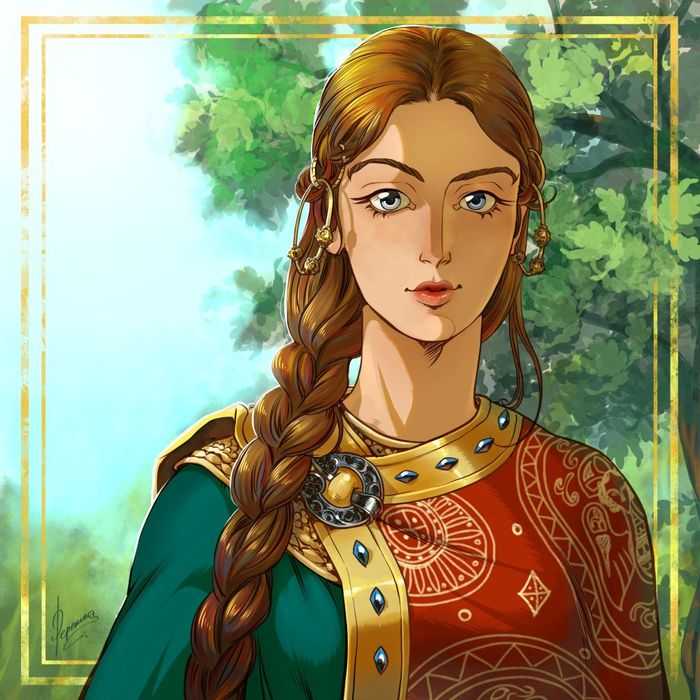 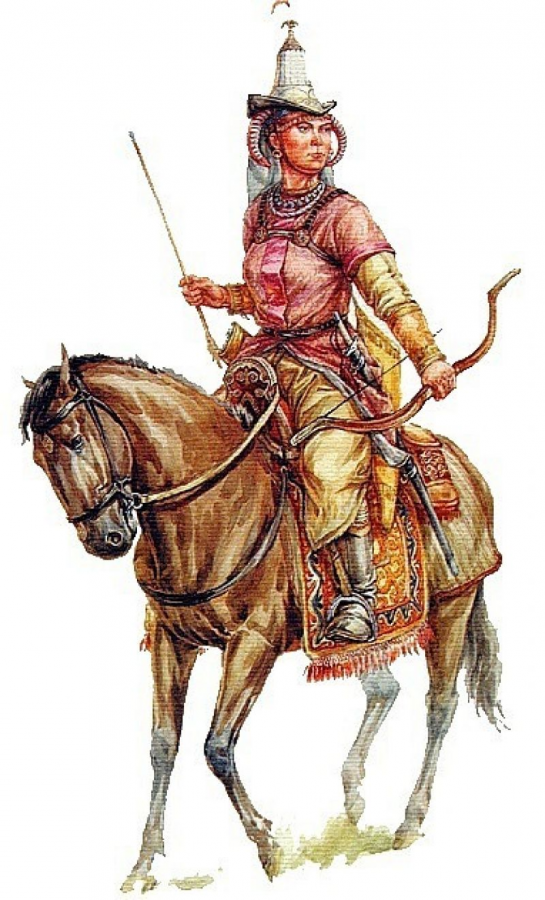 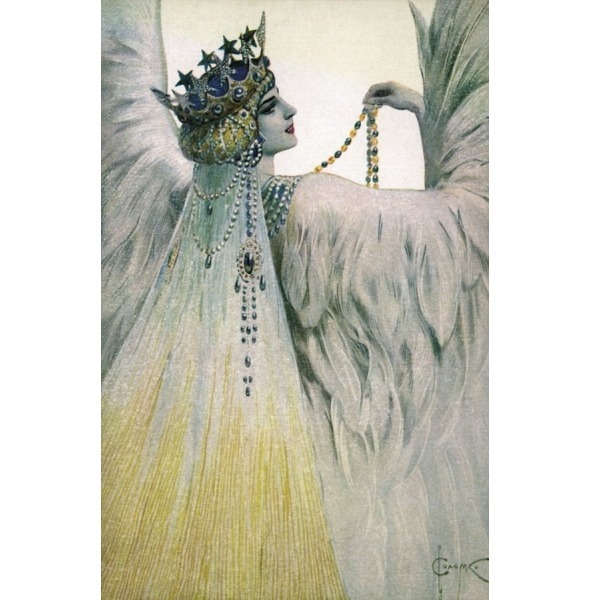 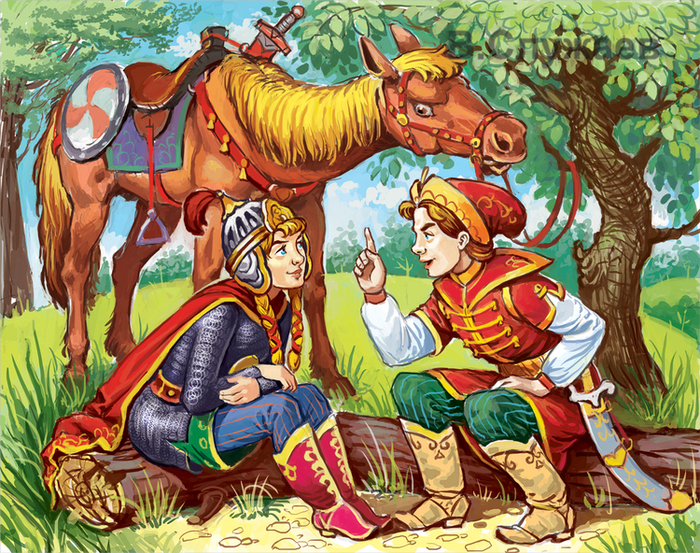 СПАСИБО 
ЗА ВНИМАНИЕ